재료수치 HW#5
신소재공학과
20100120 양석주
과제 내용
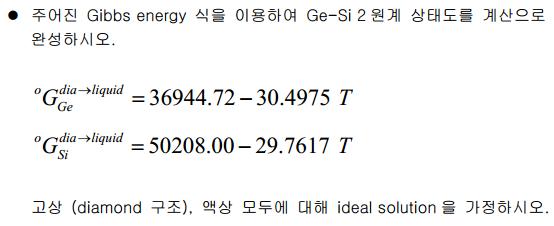 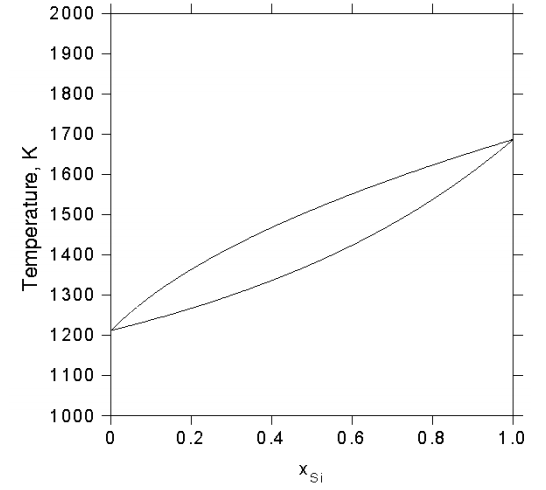 개념 및 목표
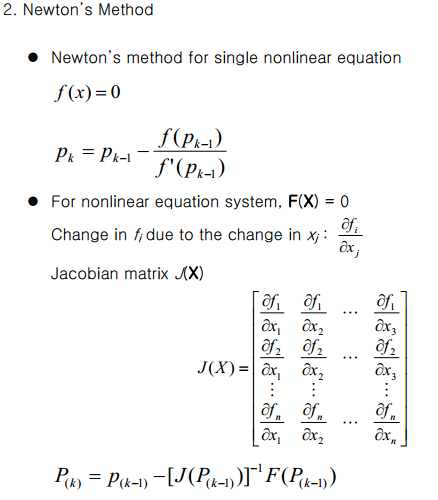 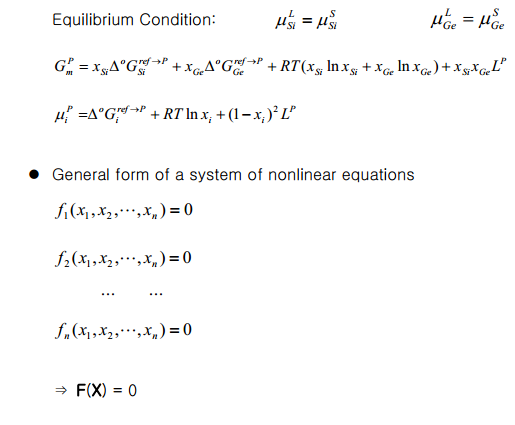 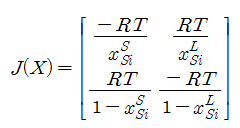 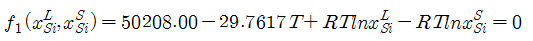 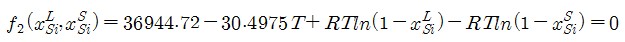 result
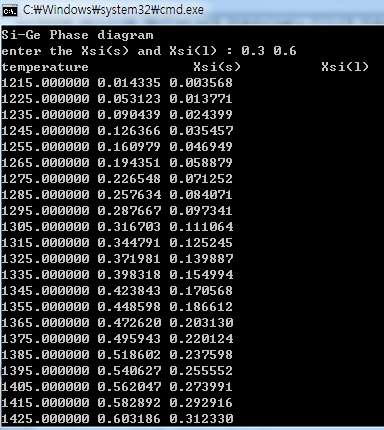 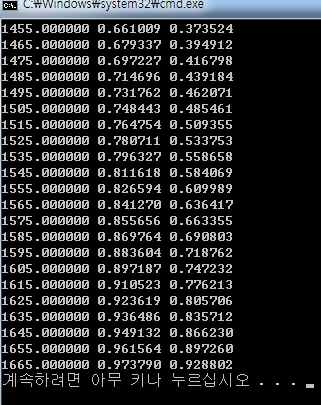 Ge-Si phase diagram
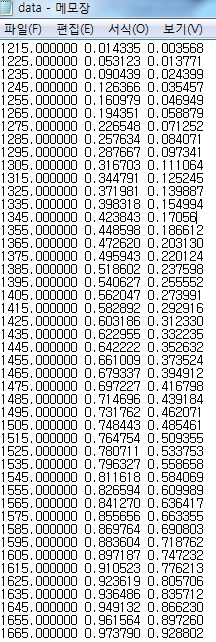 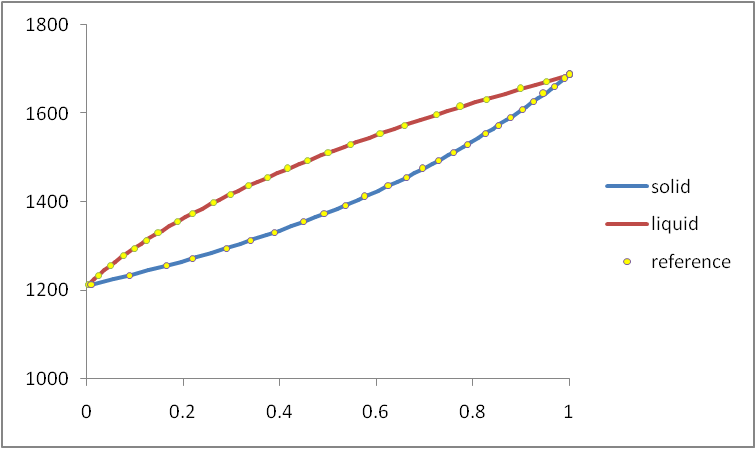 코드
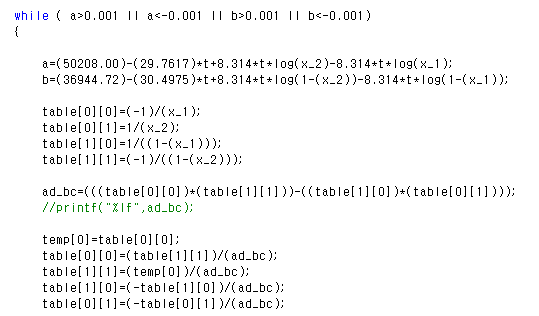 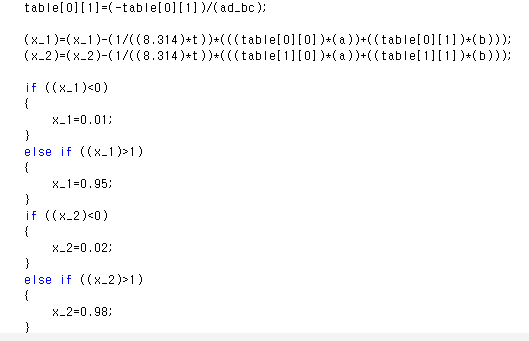 Thank you